美術社
108學年
水泥盆模具製作
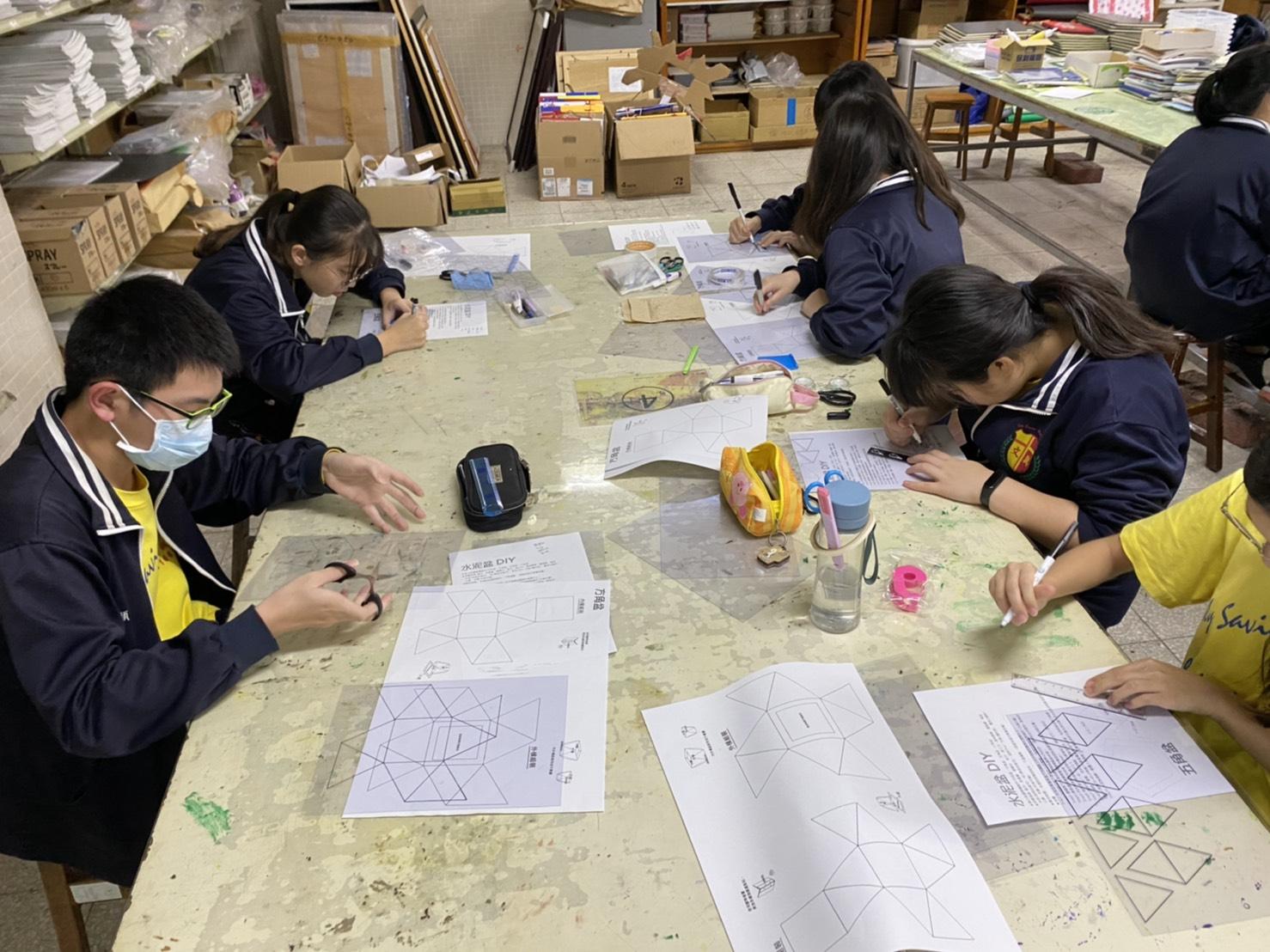 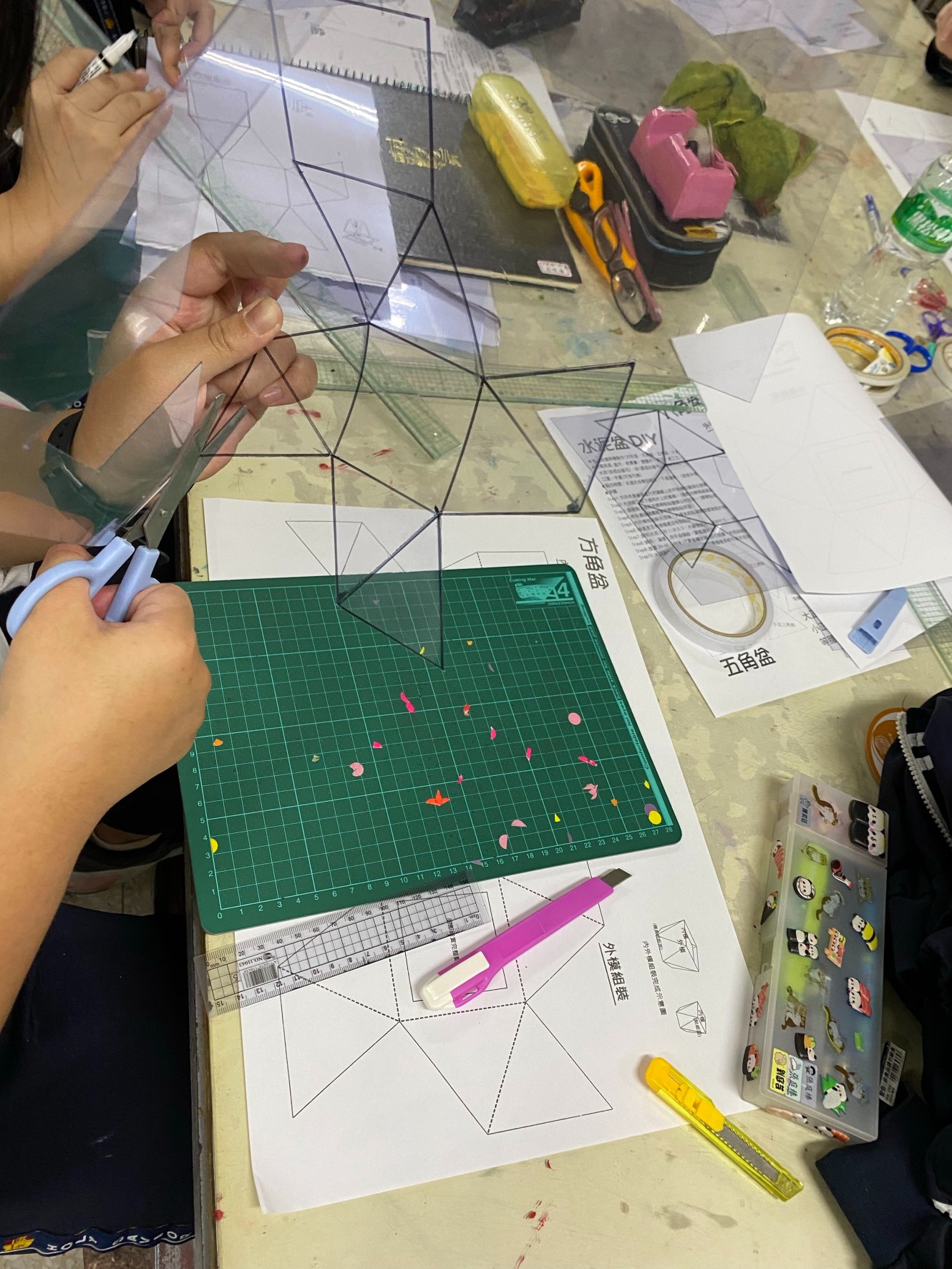 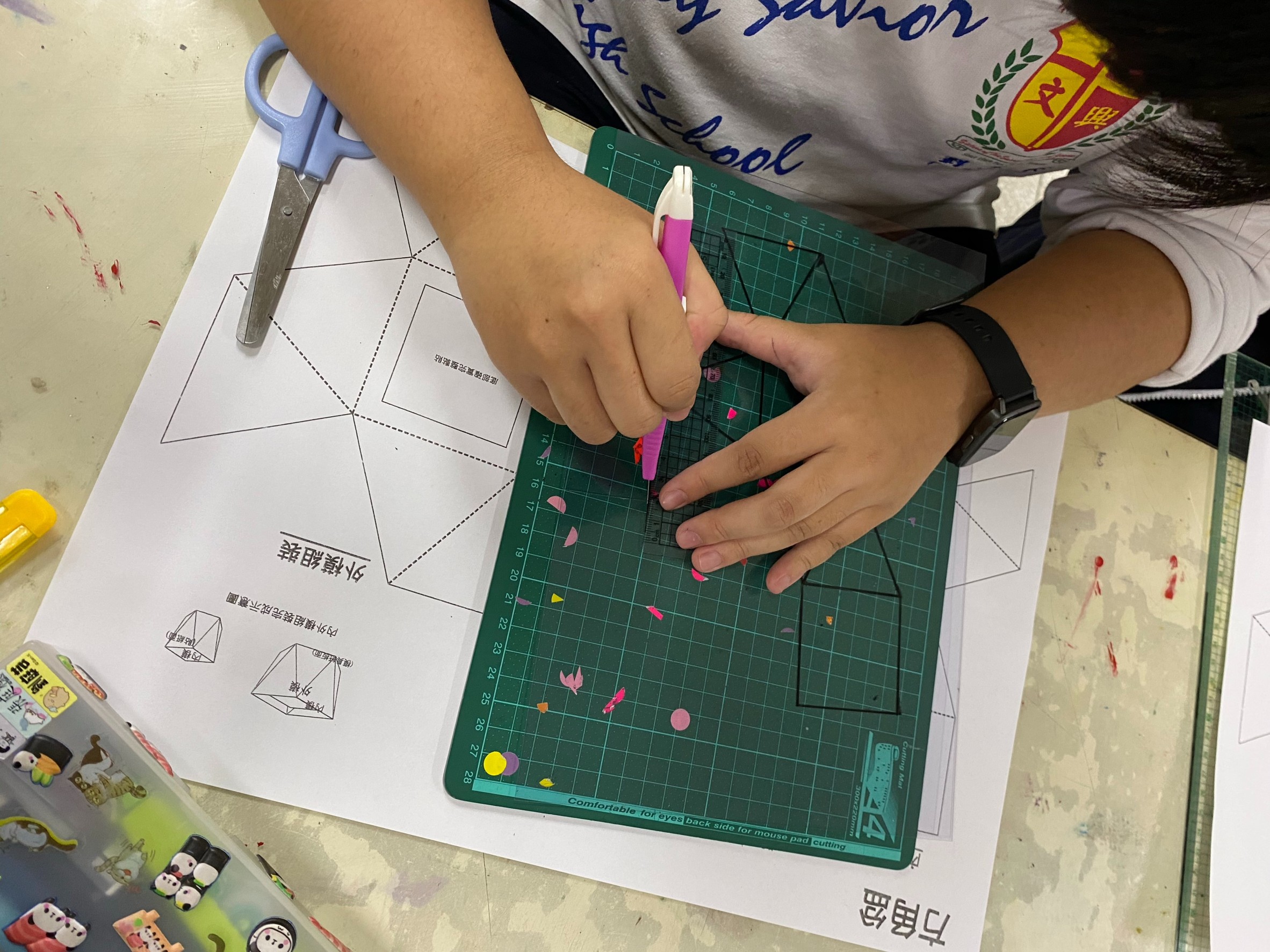 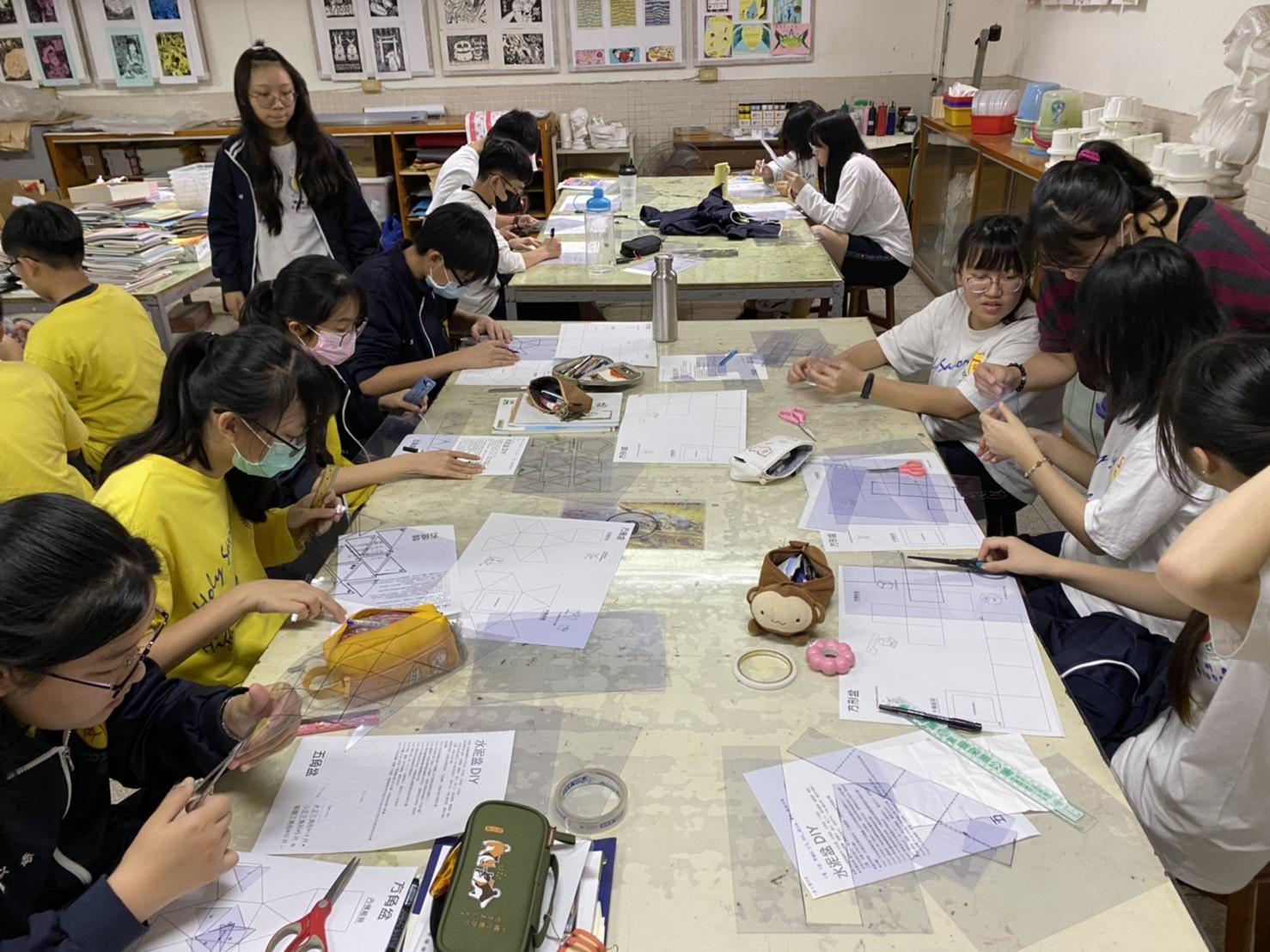 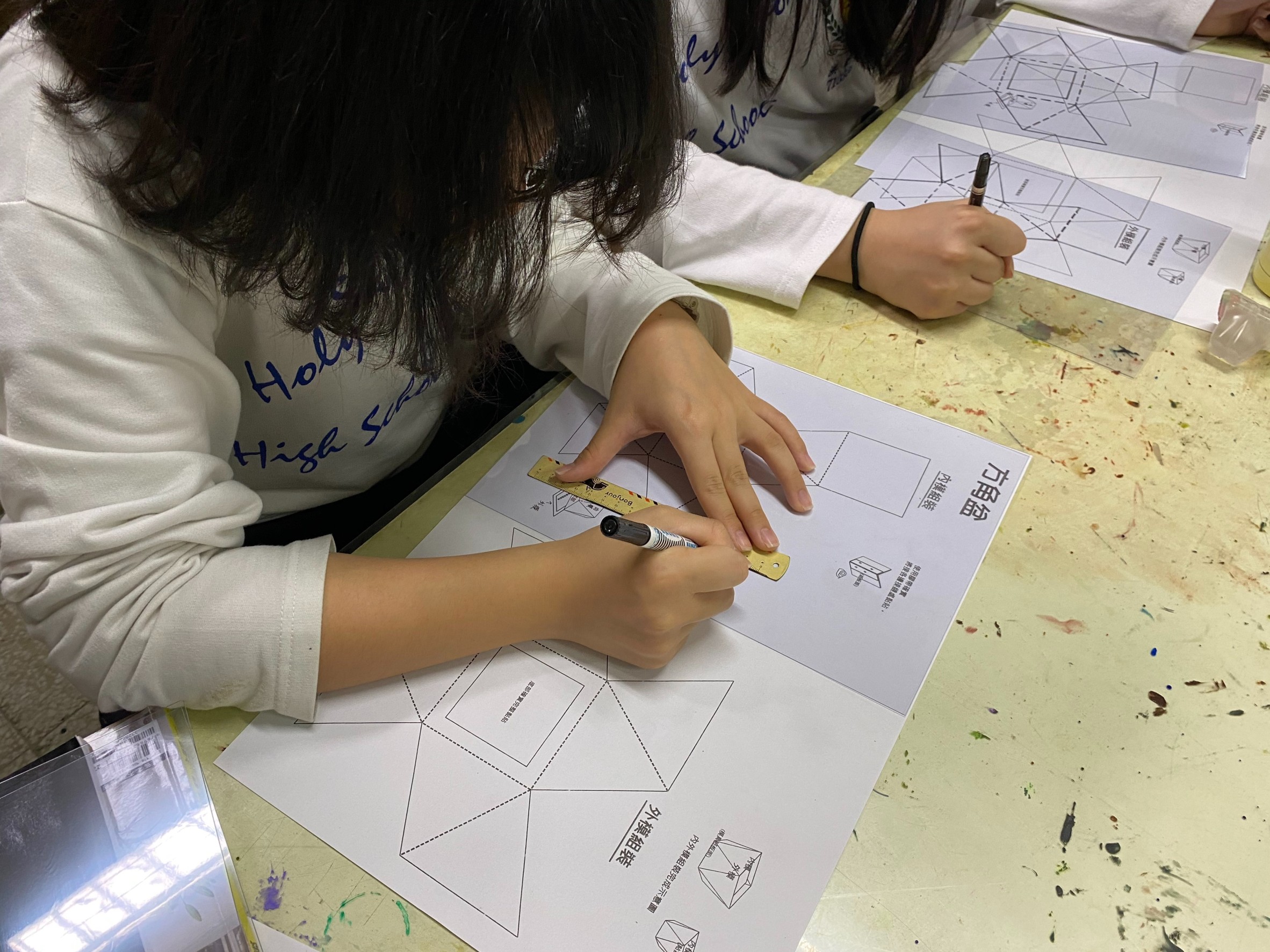 水泥盆灌模
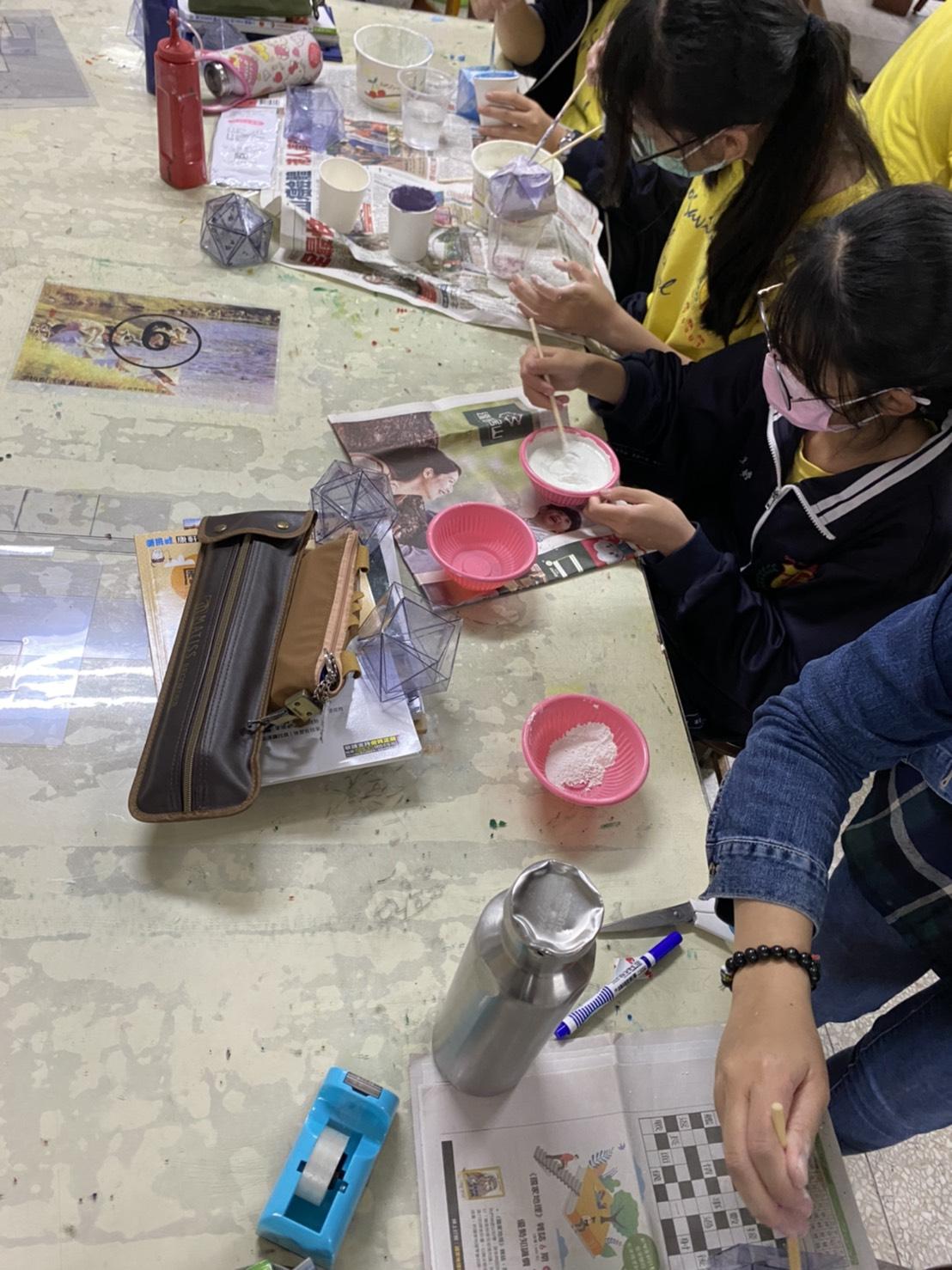 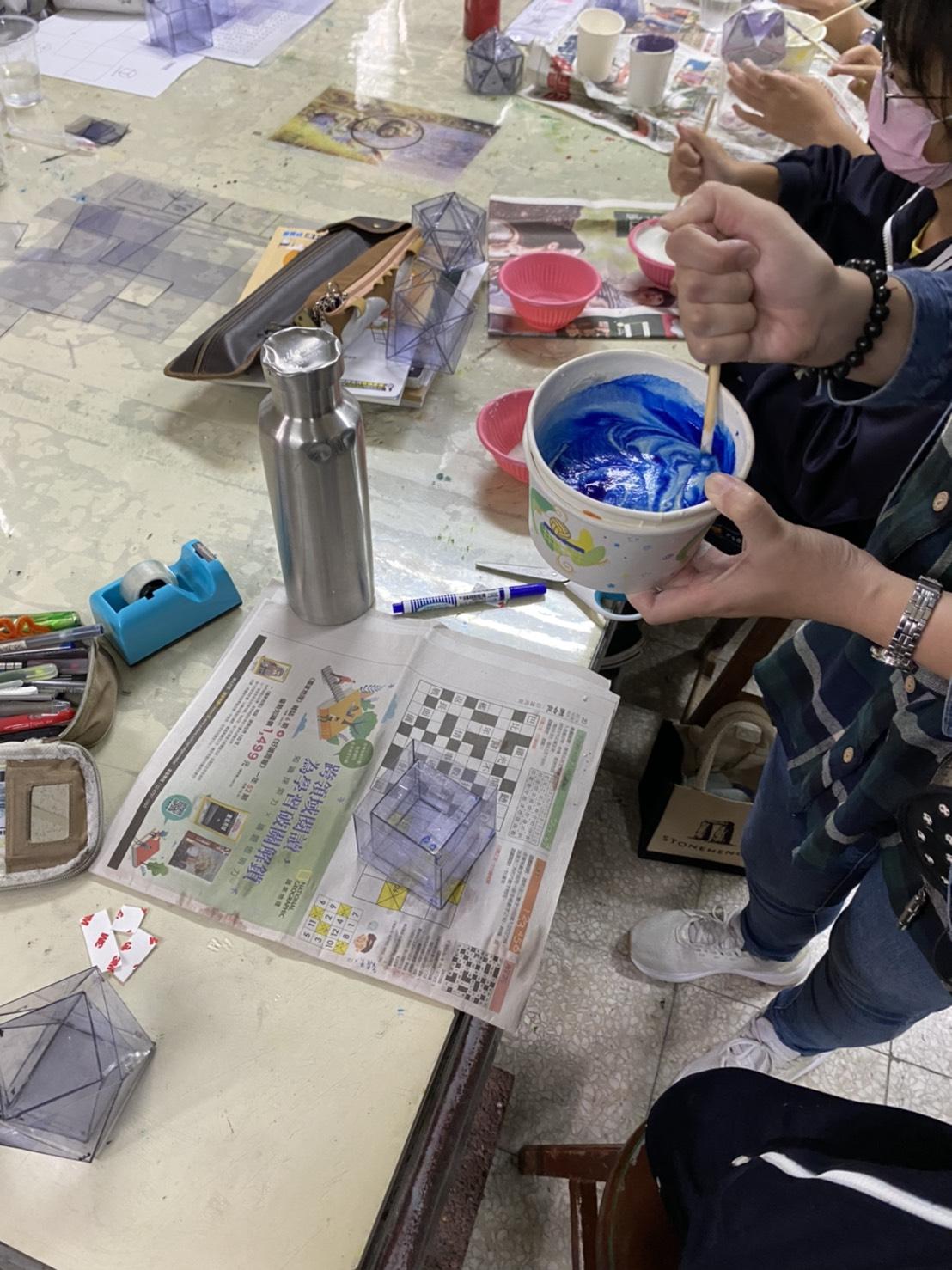 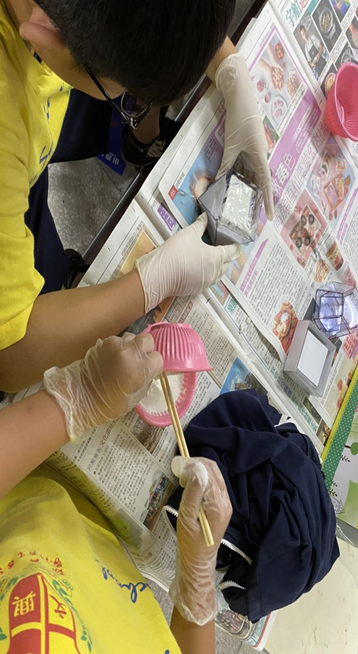 水泥盆灌模
水泥盆栽
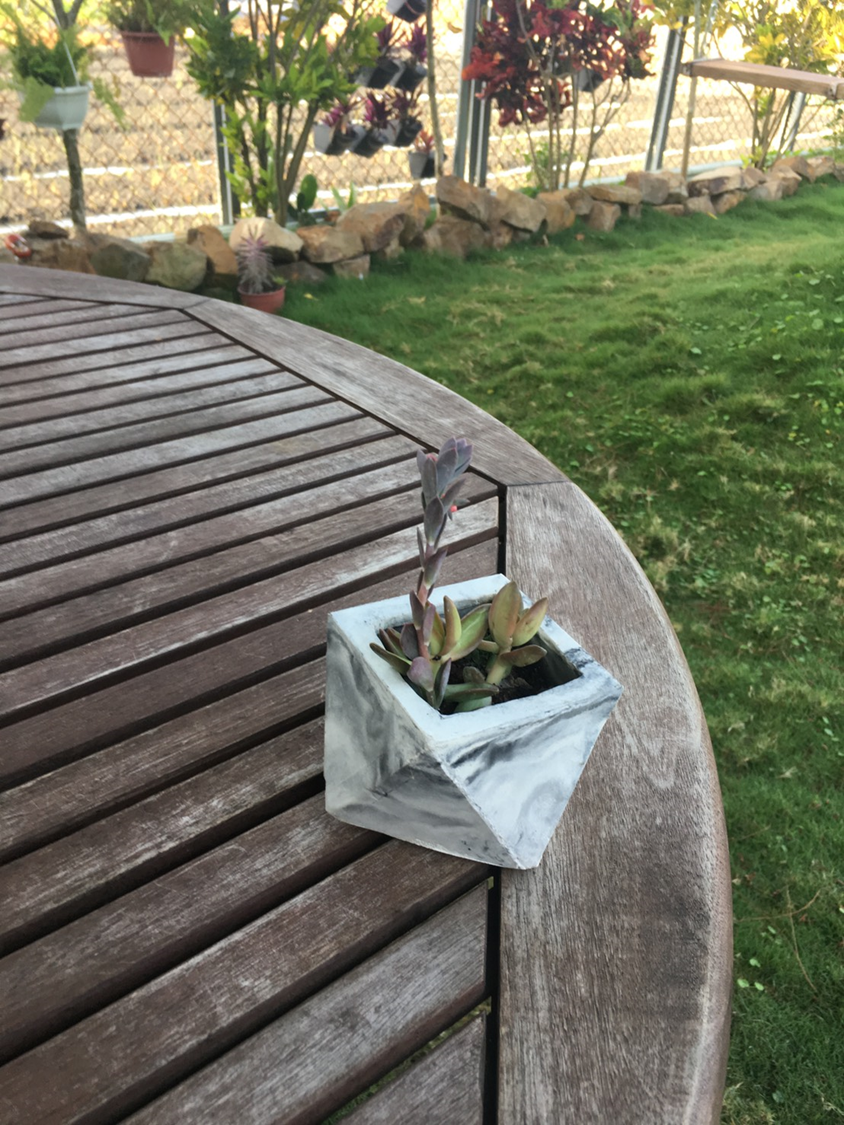 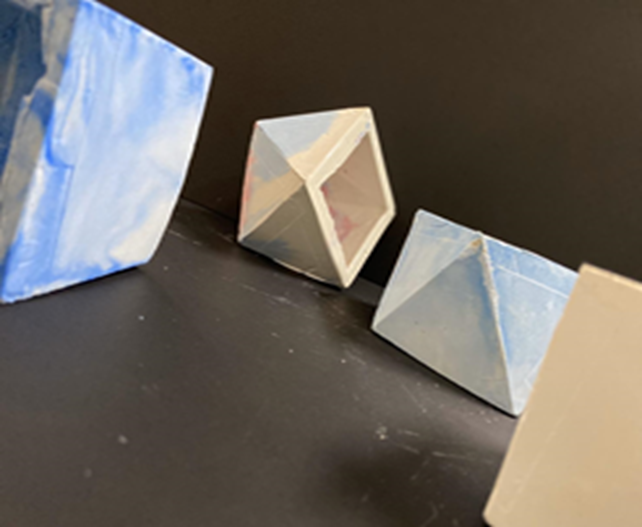 數 字 油 畫
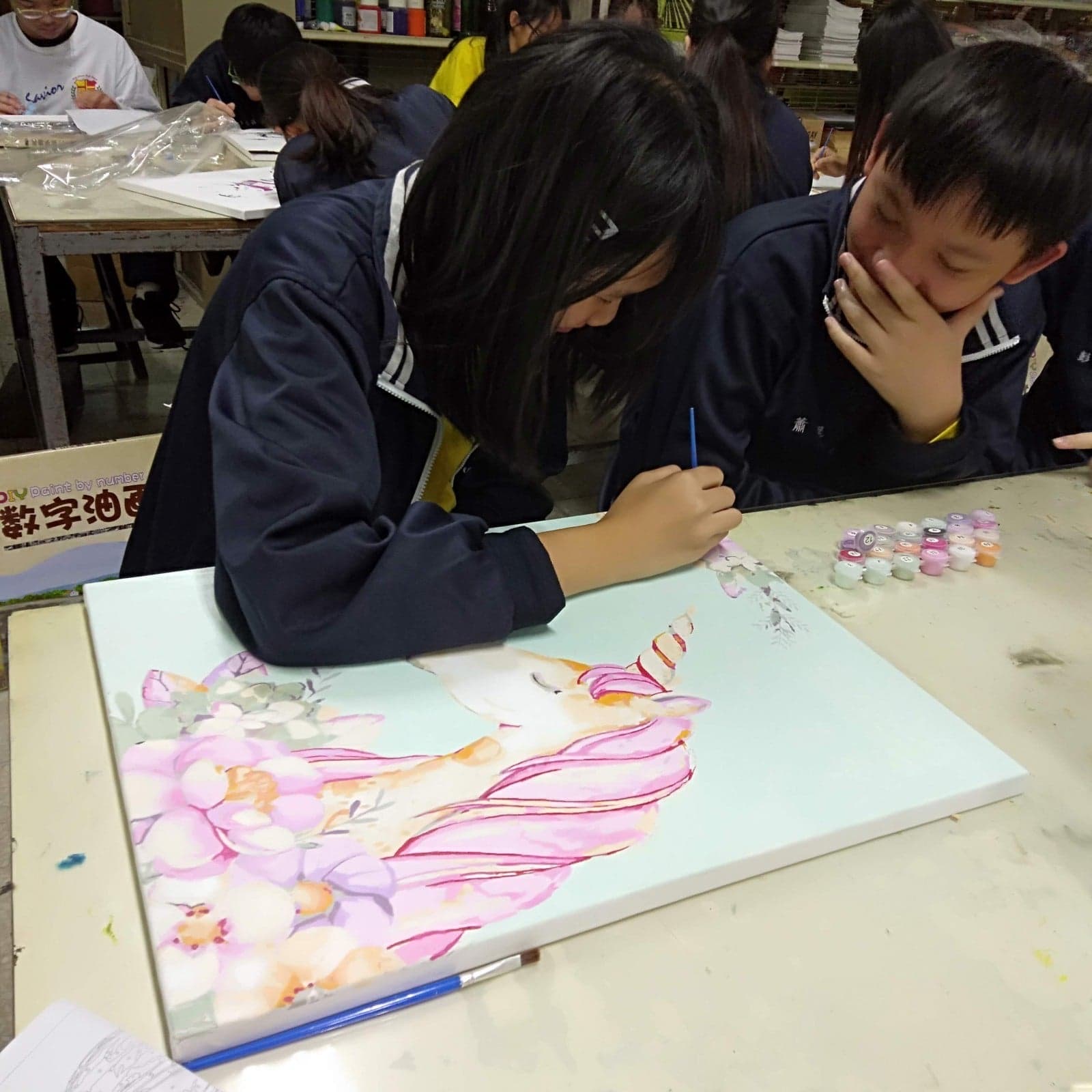 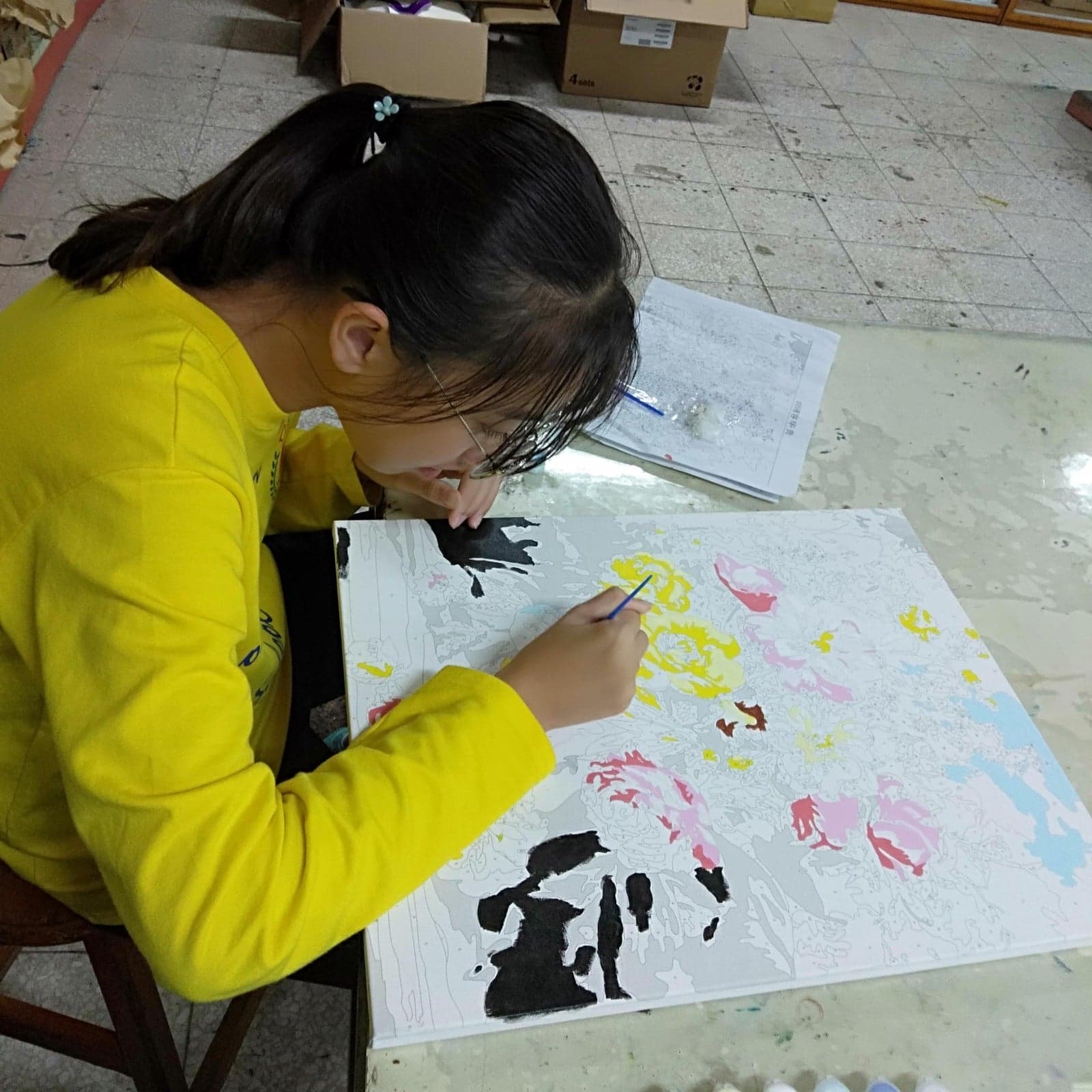 數 字 油 畫
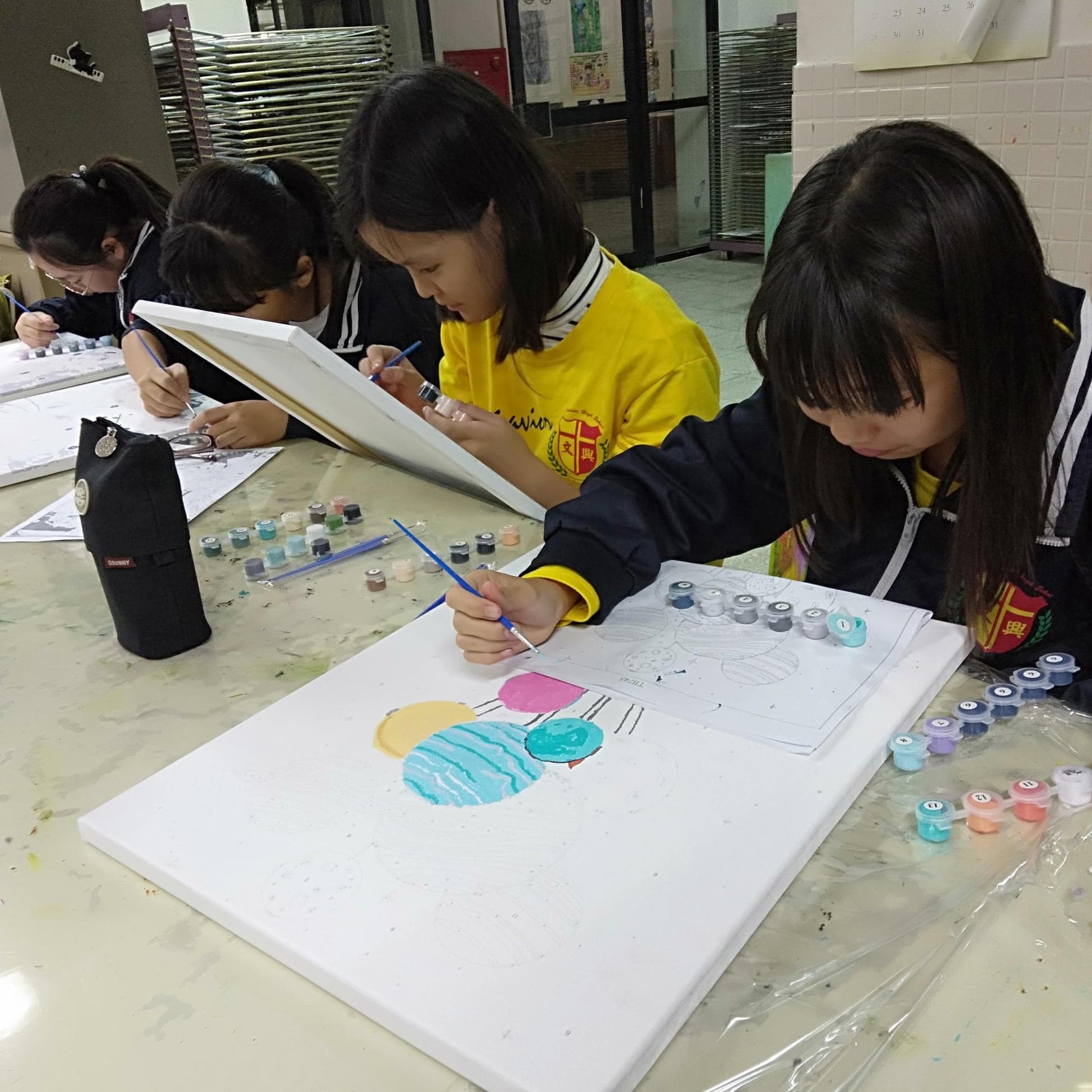 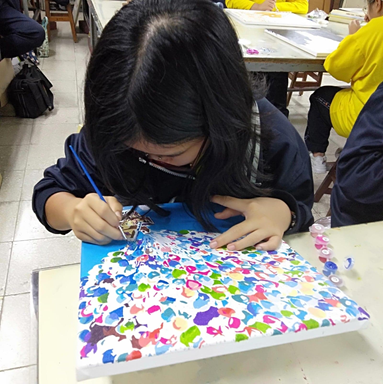 數 字 油 畫
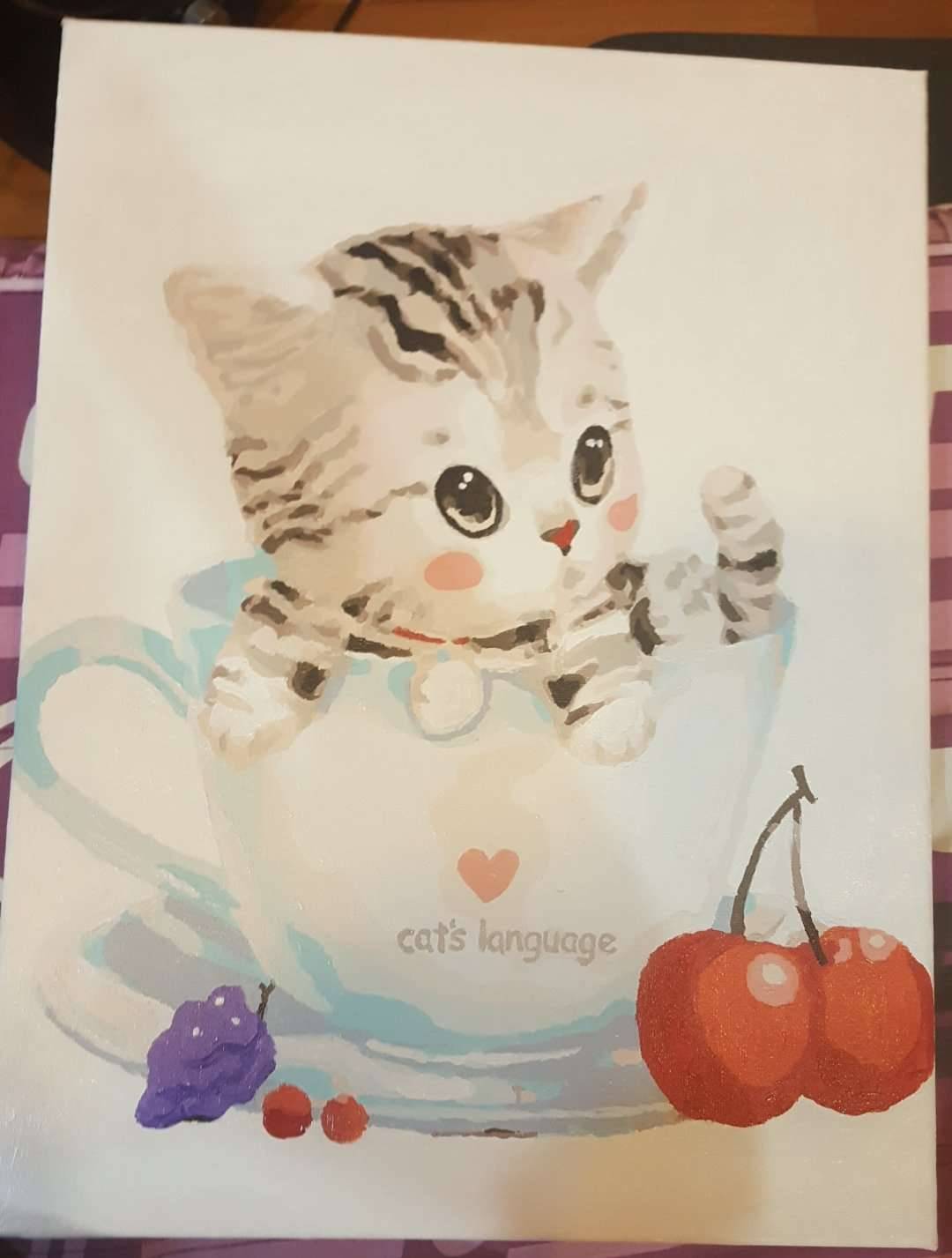 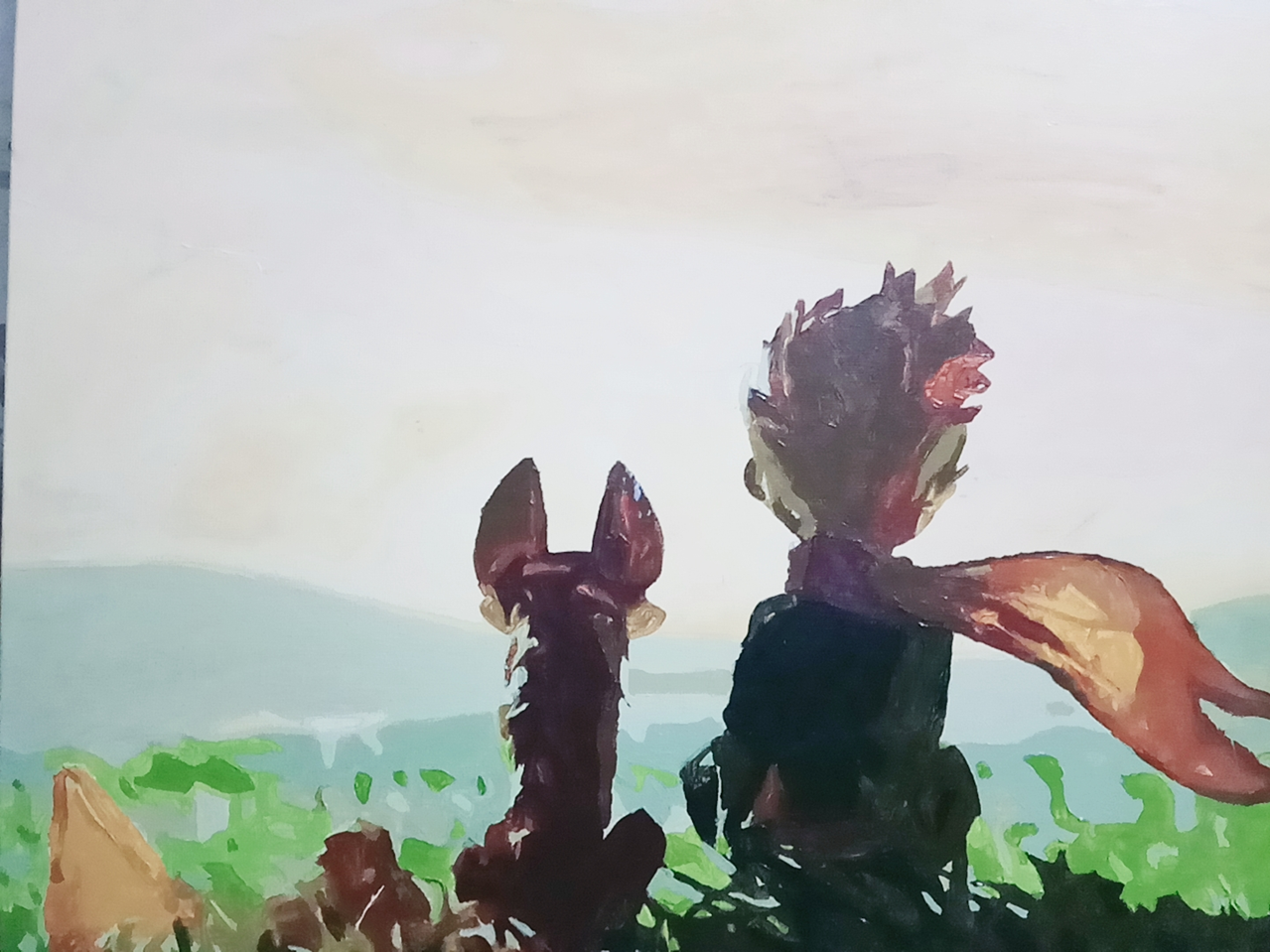 長尾夾星星擺飾
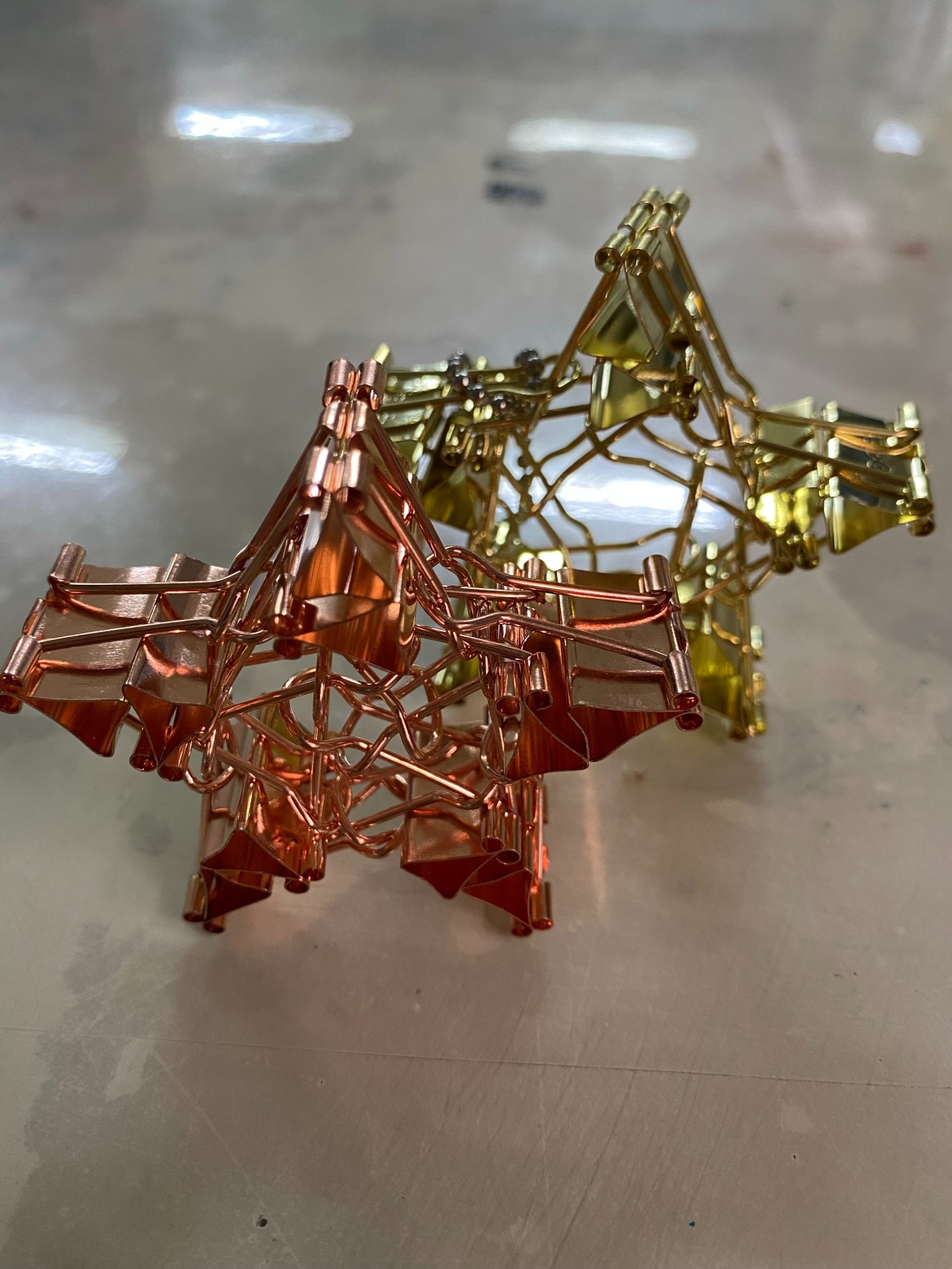 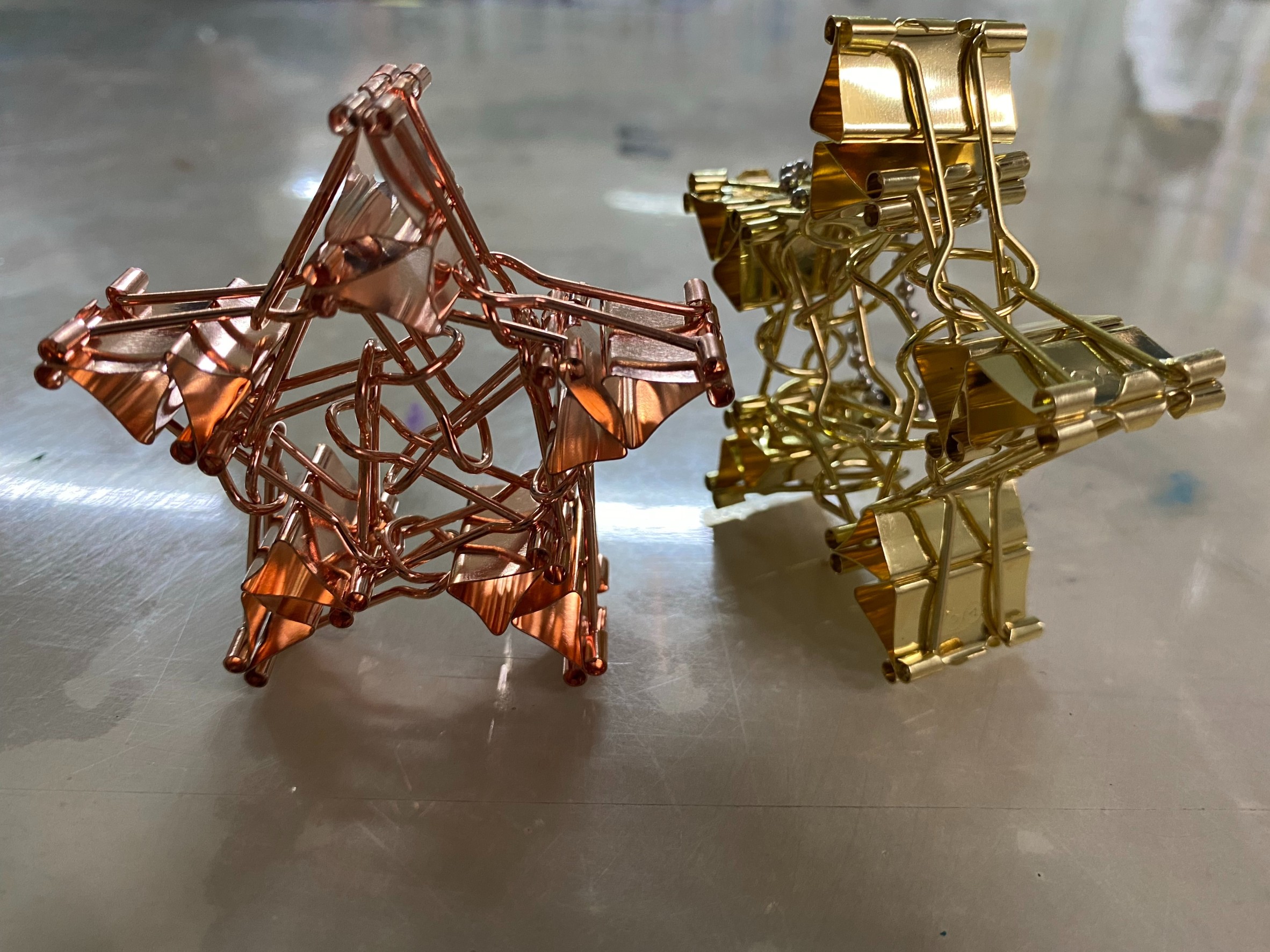 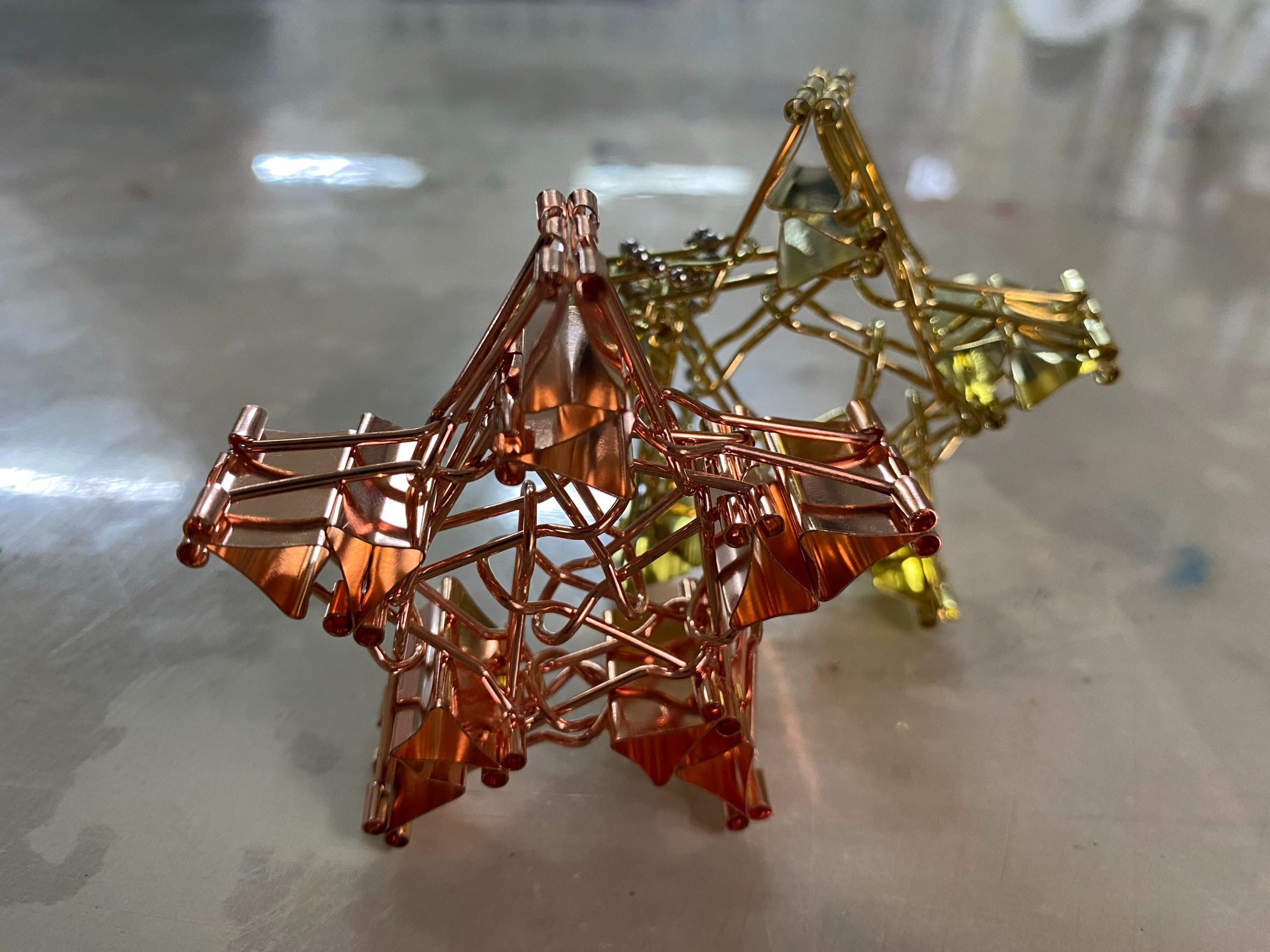 木做筆筒
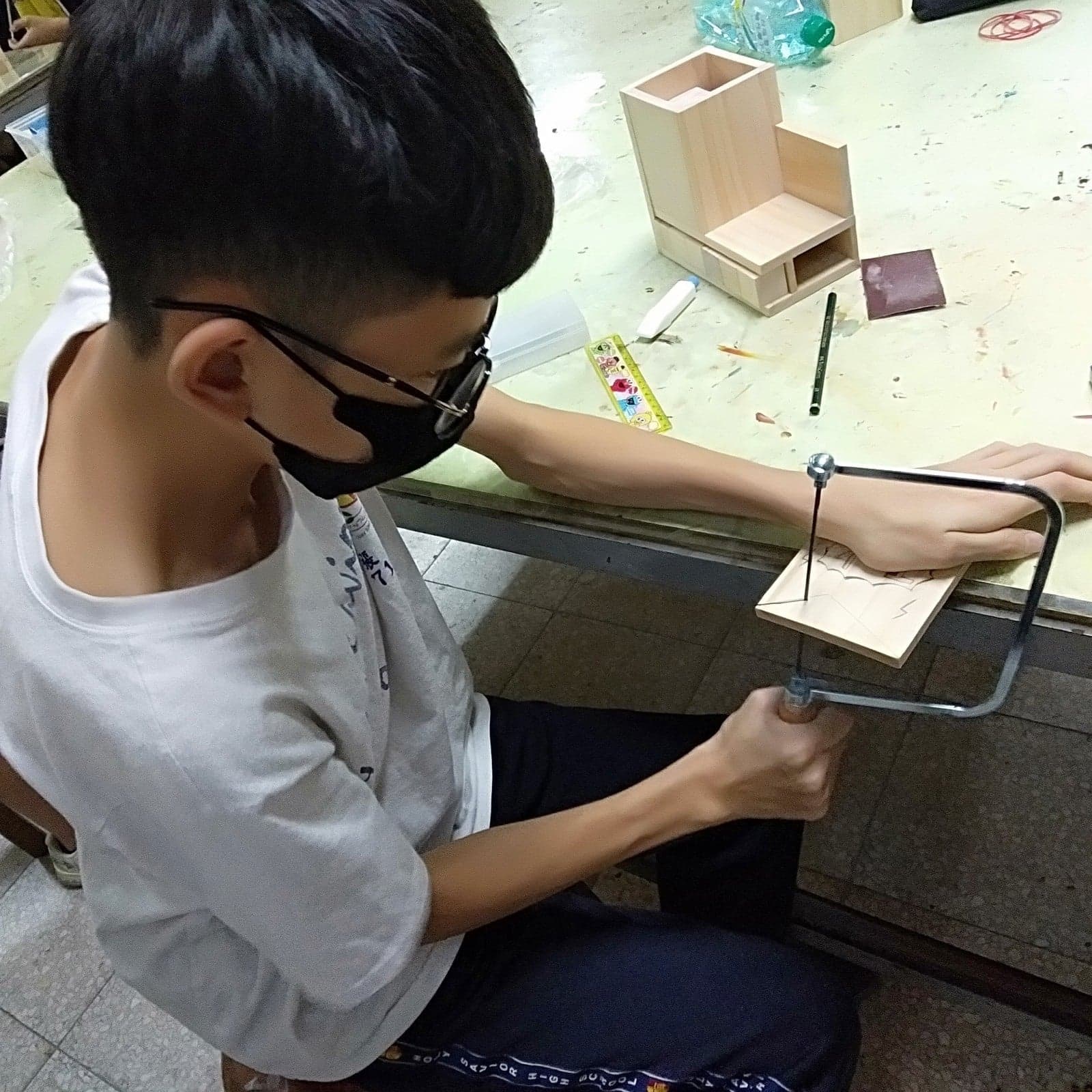 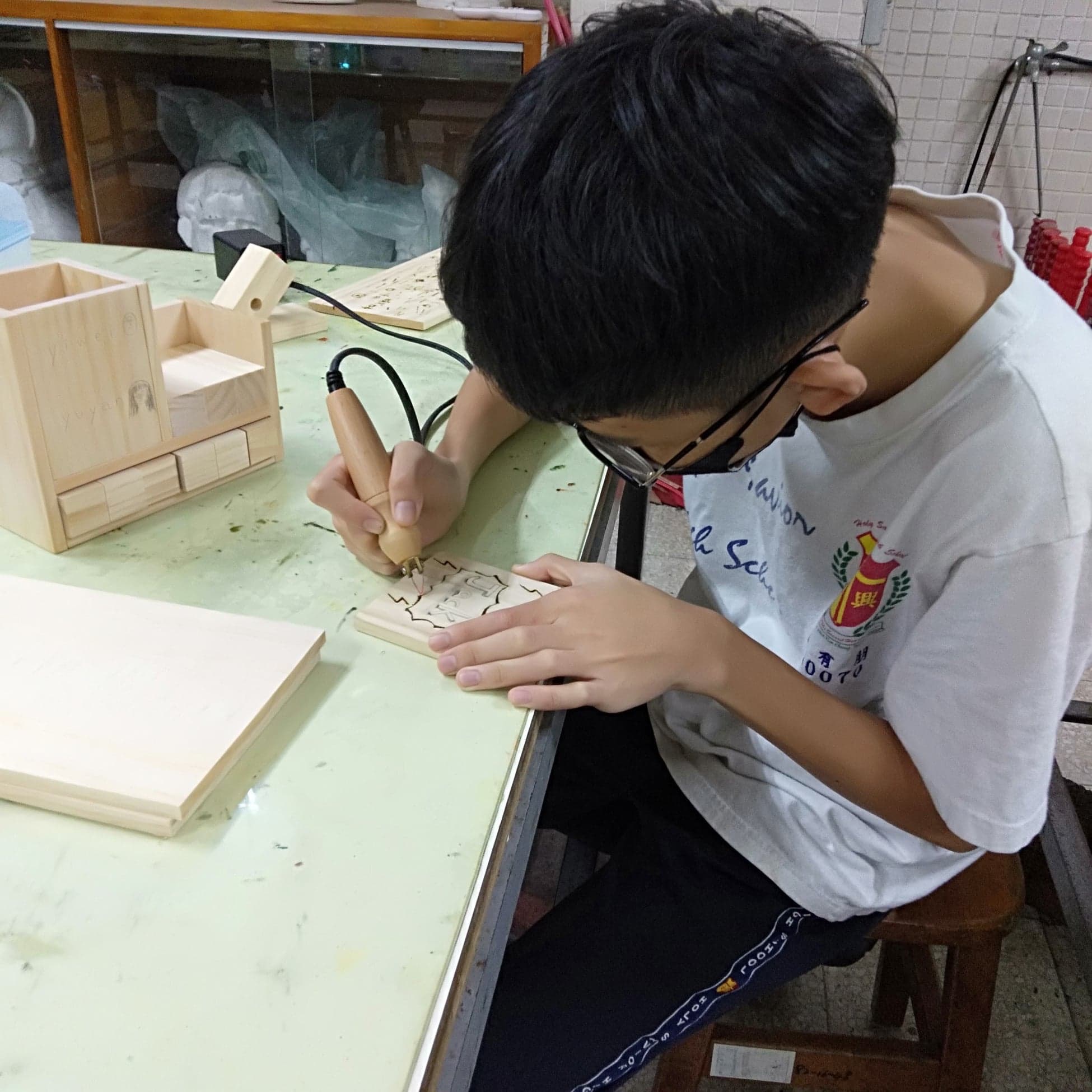 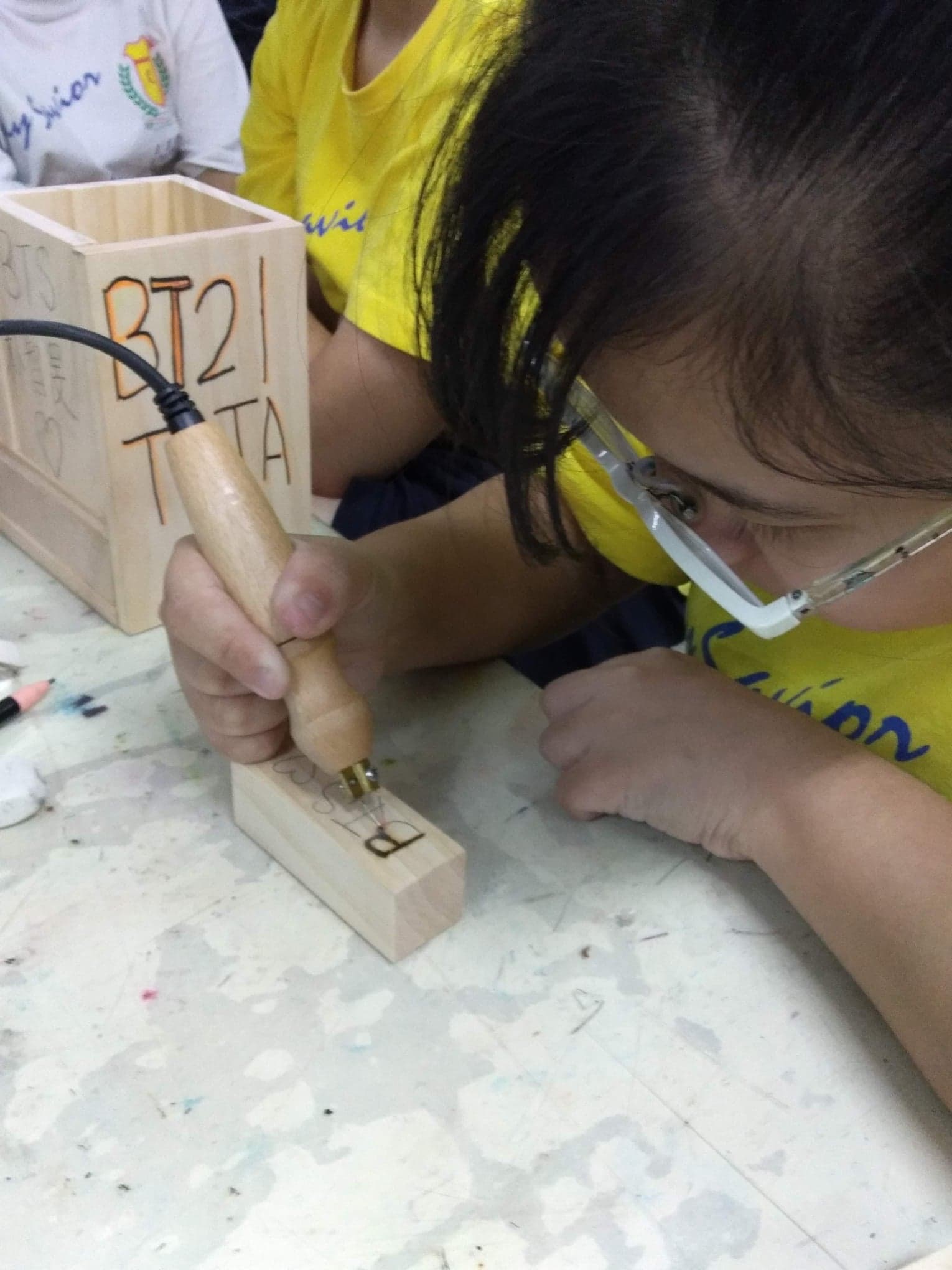 木做筆筒
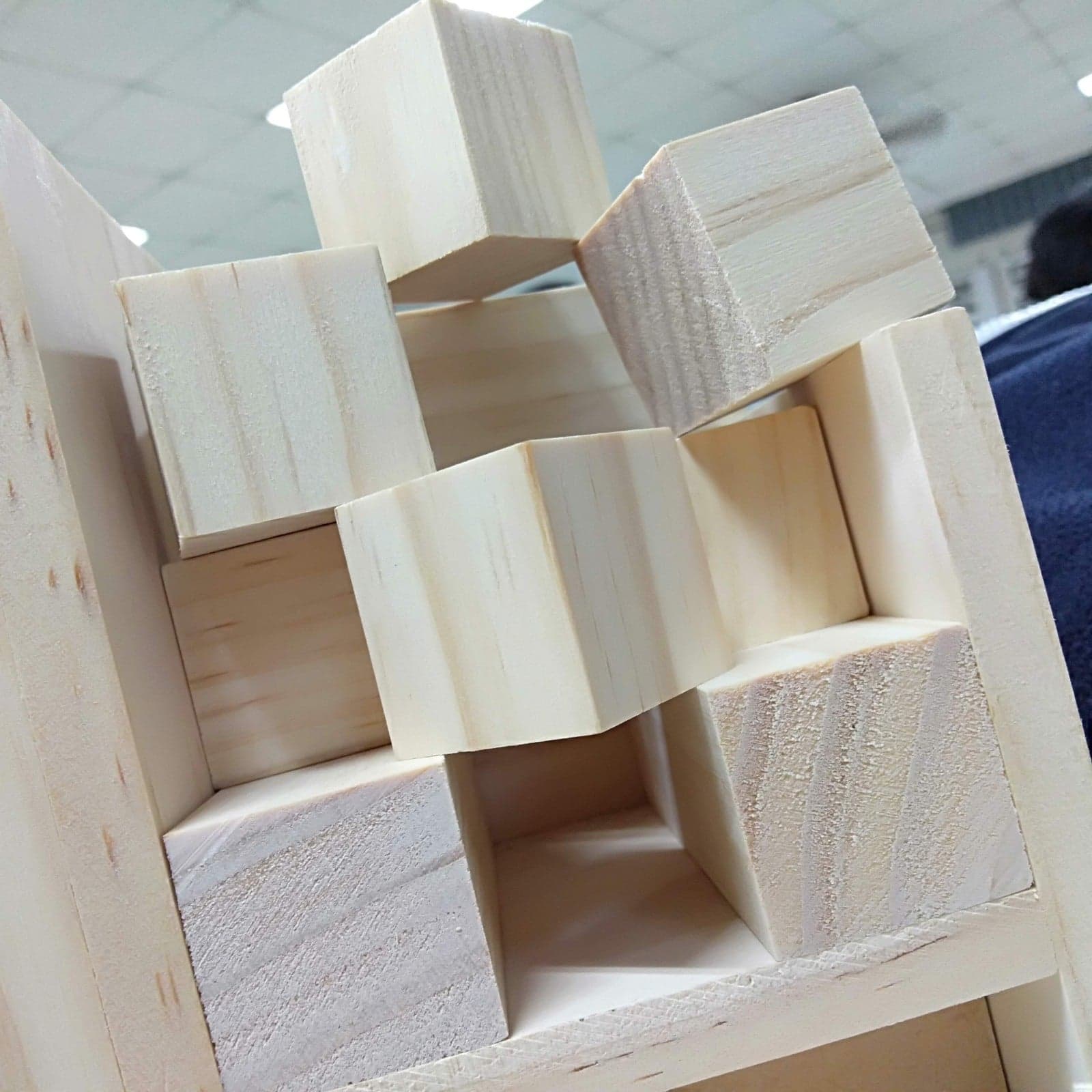 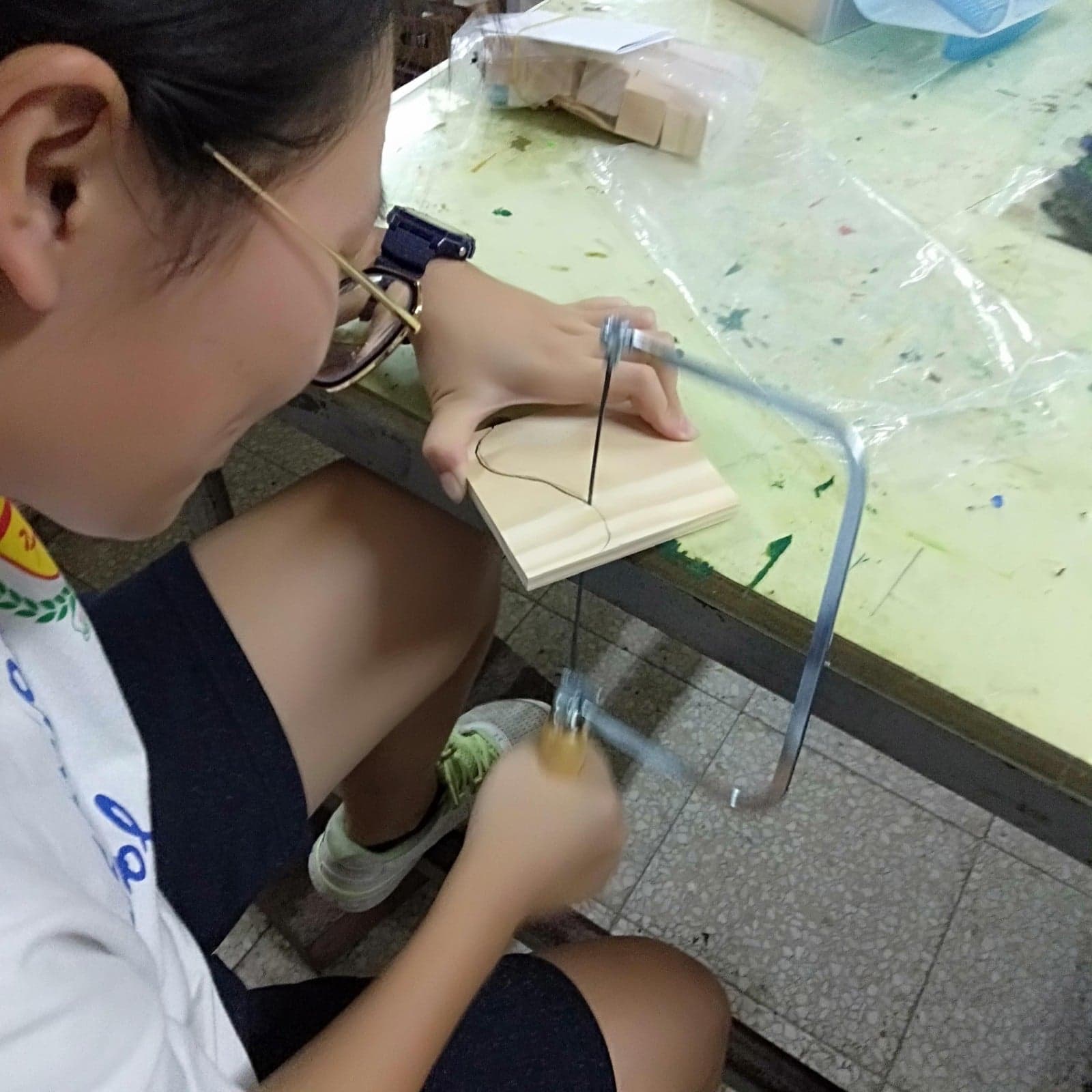 馬克杯轉印
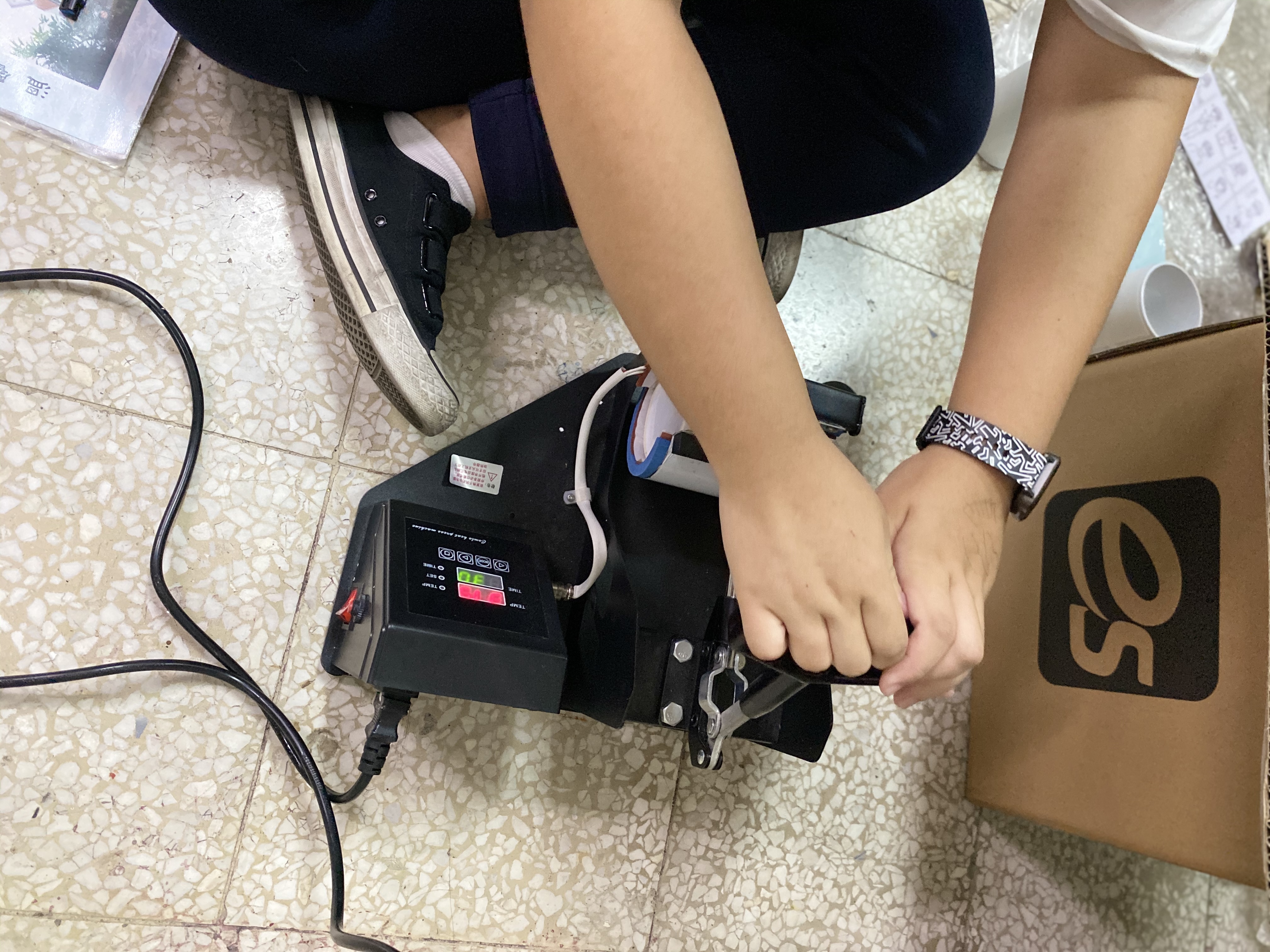 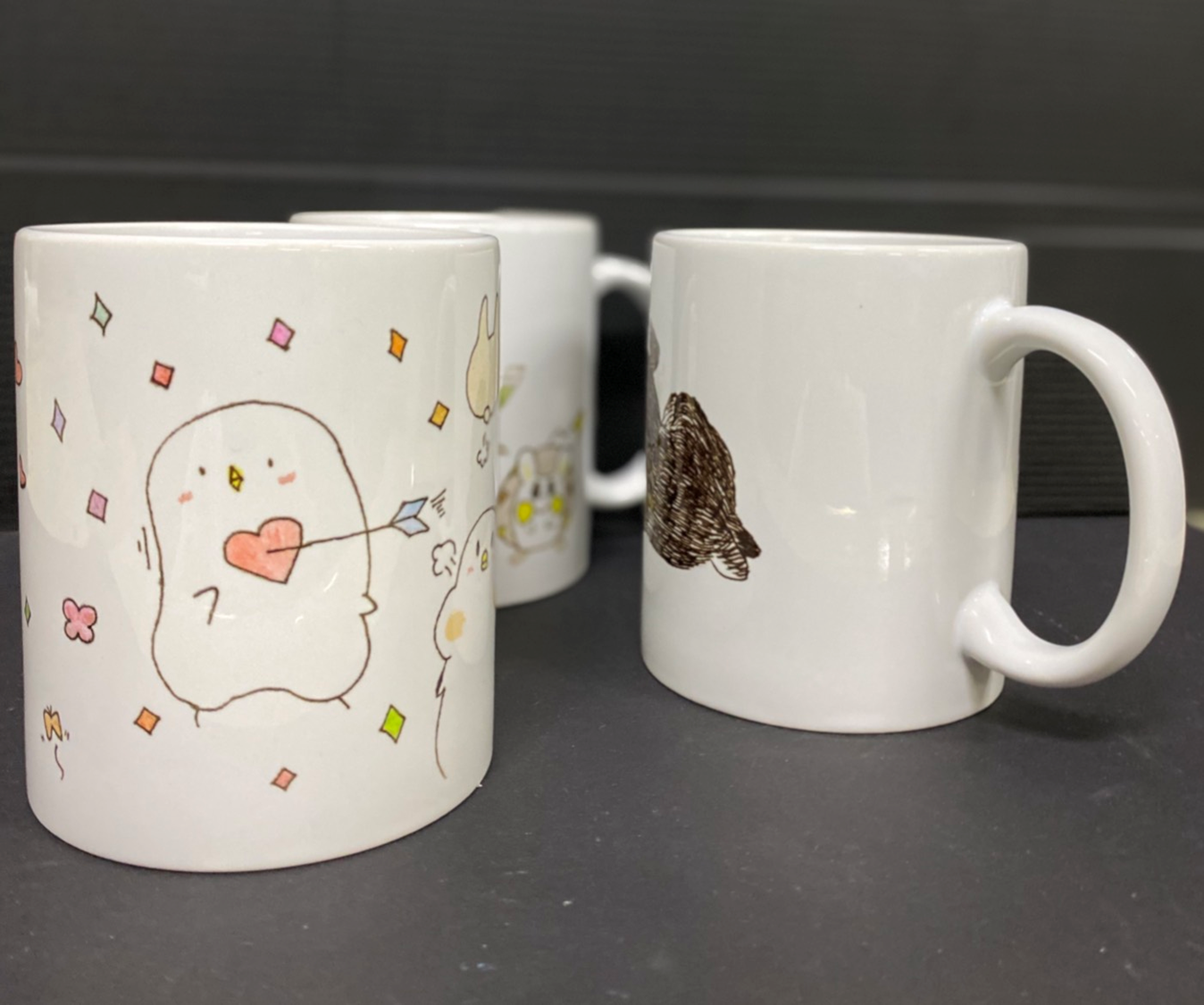 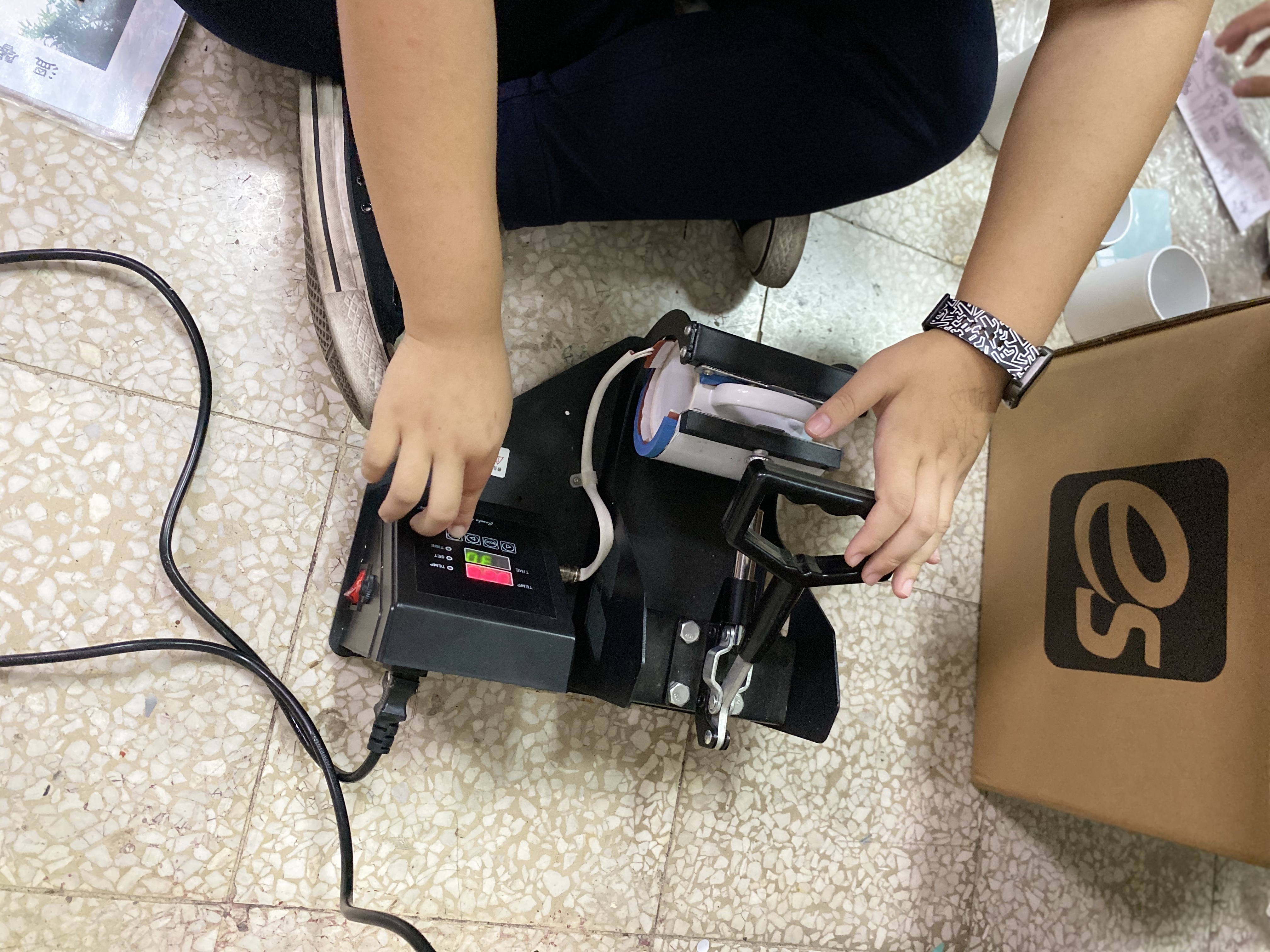 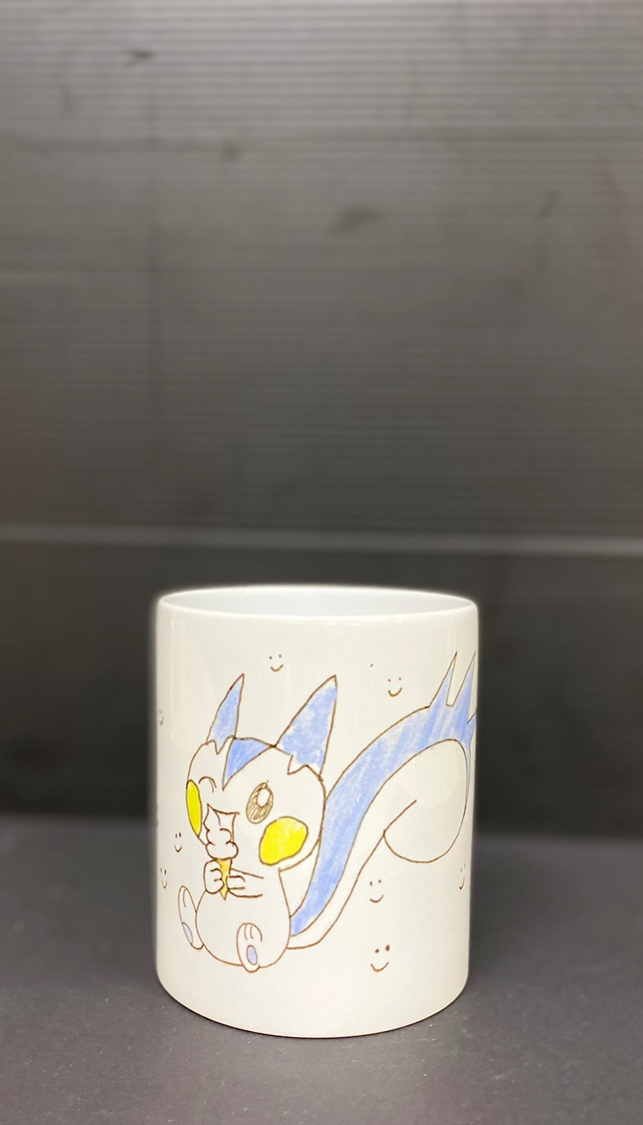